Poster Template 48” x 72” (24” x 36” template printed at 200%)
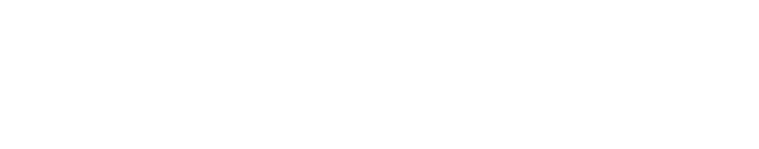 Author Names, Degree, Affiliation • Author Name, Degrees, Affiliation – Helvetica
Indiana University School of Medicine, IU Methodist Family Medicine Residency
ABSTRACT
RESULTS BLOCK 1
RESULTS TABLE
SUMMARY
Insert Abstract Here…Helvetica 18 pt. Justify left.
Insert Results Here…Helvetica 18 pt. Justify left.
Insert Summery Here…
Helvetica 18 pt.
Insert Table Here…
BACKGROUND
CONCLUSIONS
Insert Background Here…Helvetica 18 pt. Justify left.
Insert Conclusions Here…
Helvetica 18 pt.
RESULTS GRAPH
RESULTS BLOCK 2
Insert Results Here…Helvetica 18 pt. Justify left.
Insert Graph Here…
MATERIALS
and METHODS
Insert Materials and Methods Here… Helvetica 18 pt. Justify left.
REFERENCE
Insert References Here…
Helvetica 18 pt.